Rogue, Roguelikes, and Roguelites
Procedural Generation
What is it?
Creation of levels, items, and enemies not by the designer, but by the game itself
Why do it?
Replayability
Allows for emergent storytelling rather than designed storytelling
Players have move variance – skill is still a factor but it gives chance more of a position than it would have otherwise
What is Rogue?
What is Rogue?
Two Critical Features:
Permadeath
Procedurally generated dungeon layouts

Popular in college as was packed in 4.2BSD
Inspired a new genre of dungeon crawlers
What is a Roguelike?
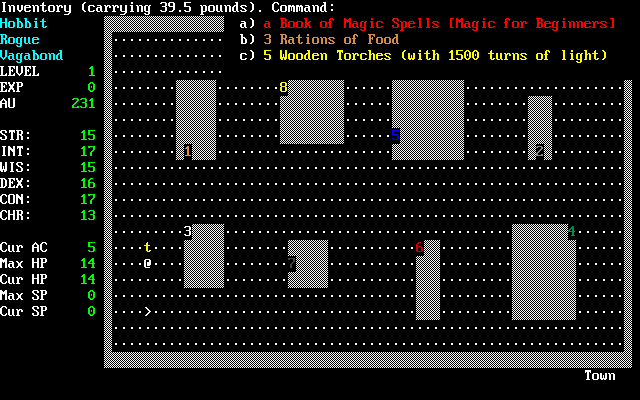 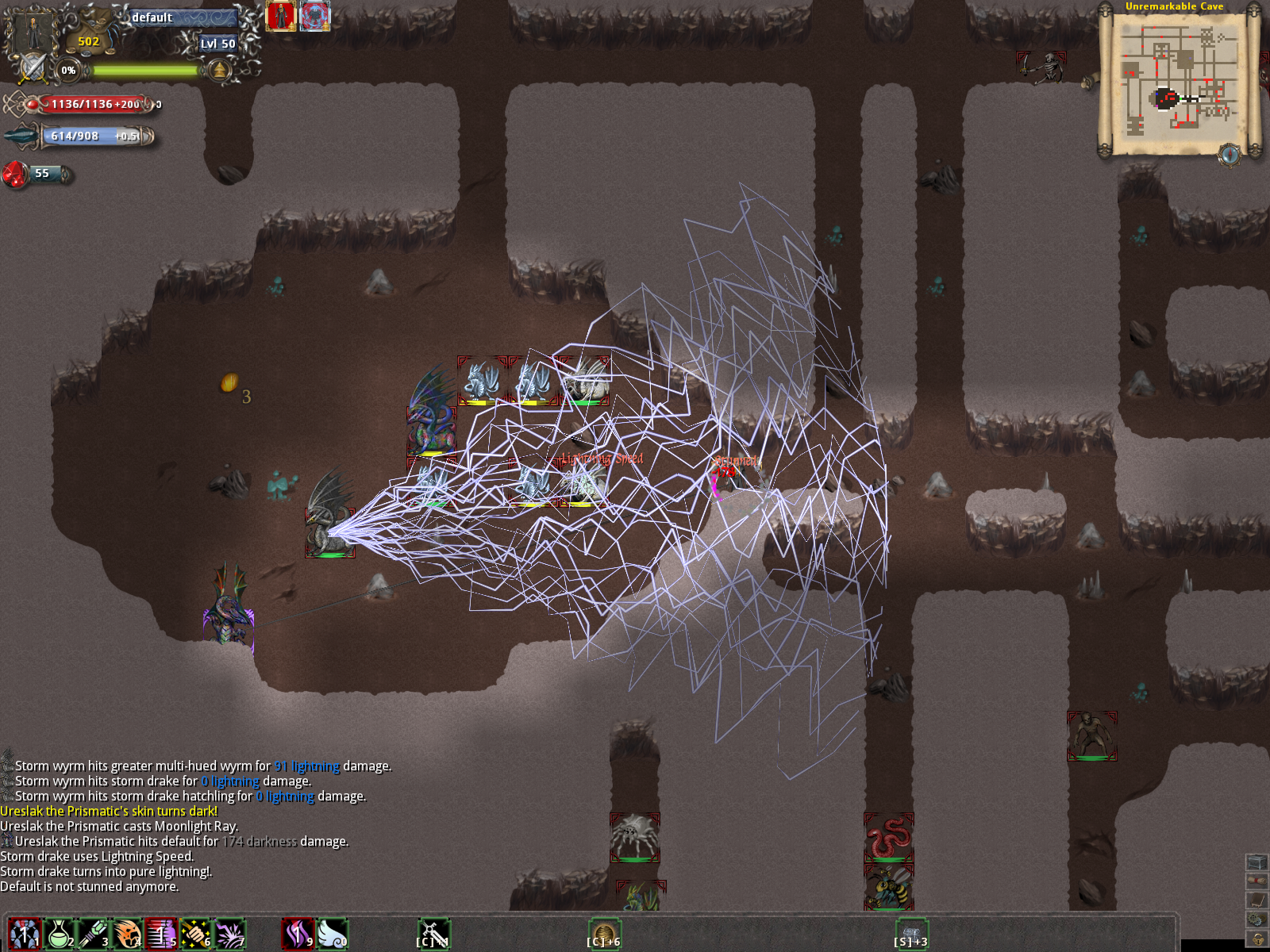 A dungeon crawler
Has permadeath mechanic
Majority of levels procedurally generated
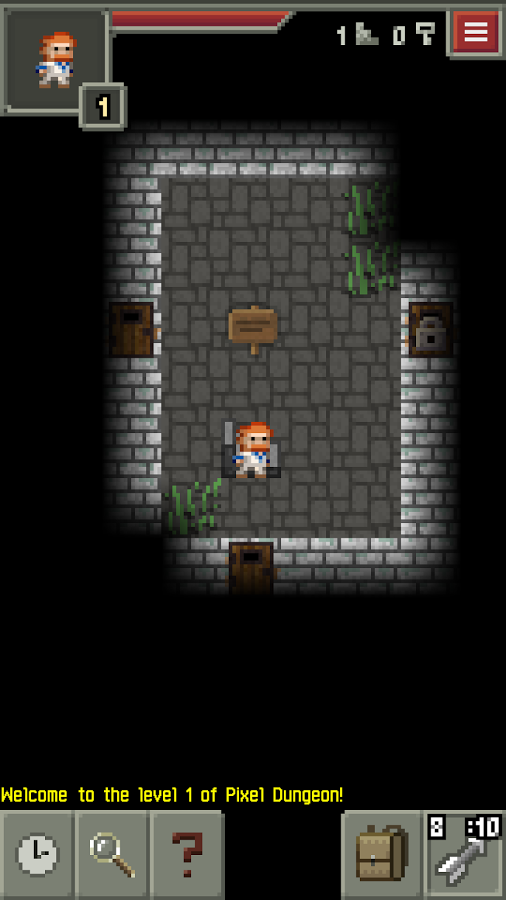 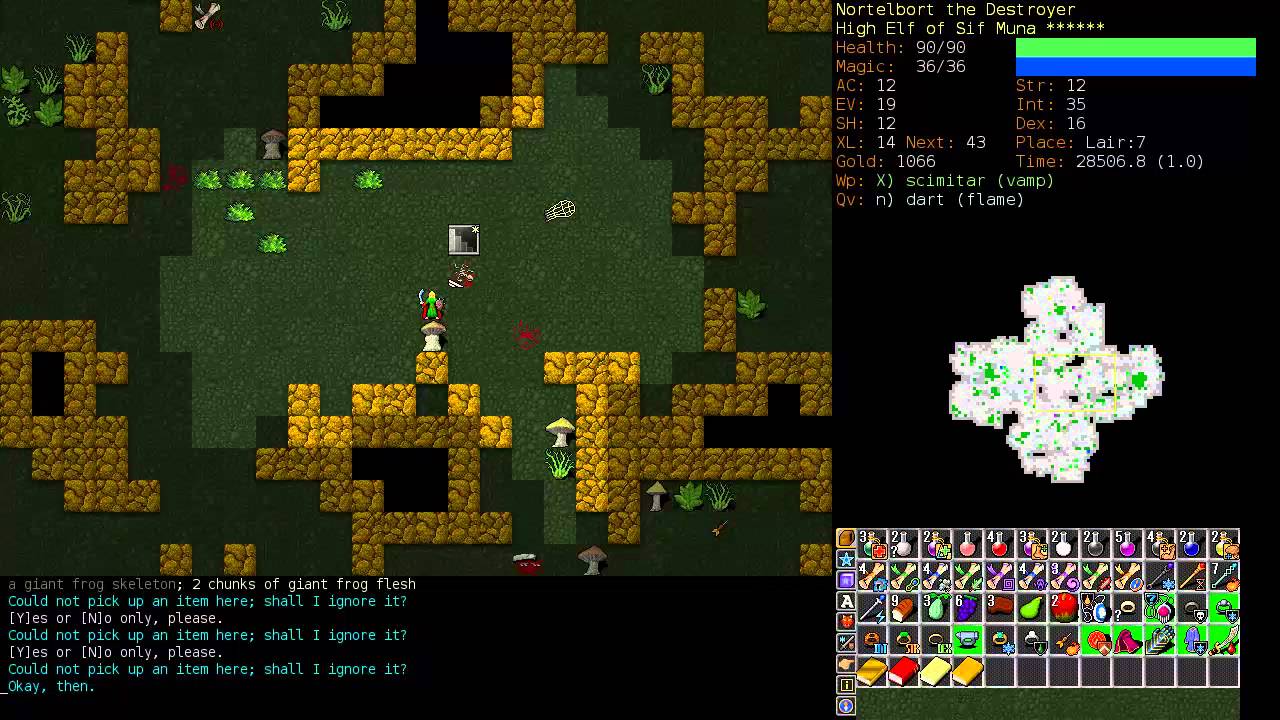 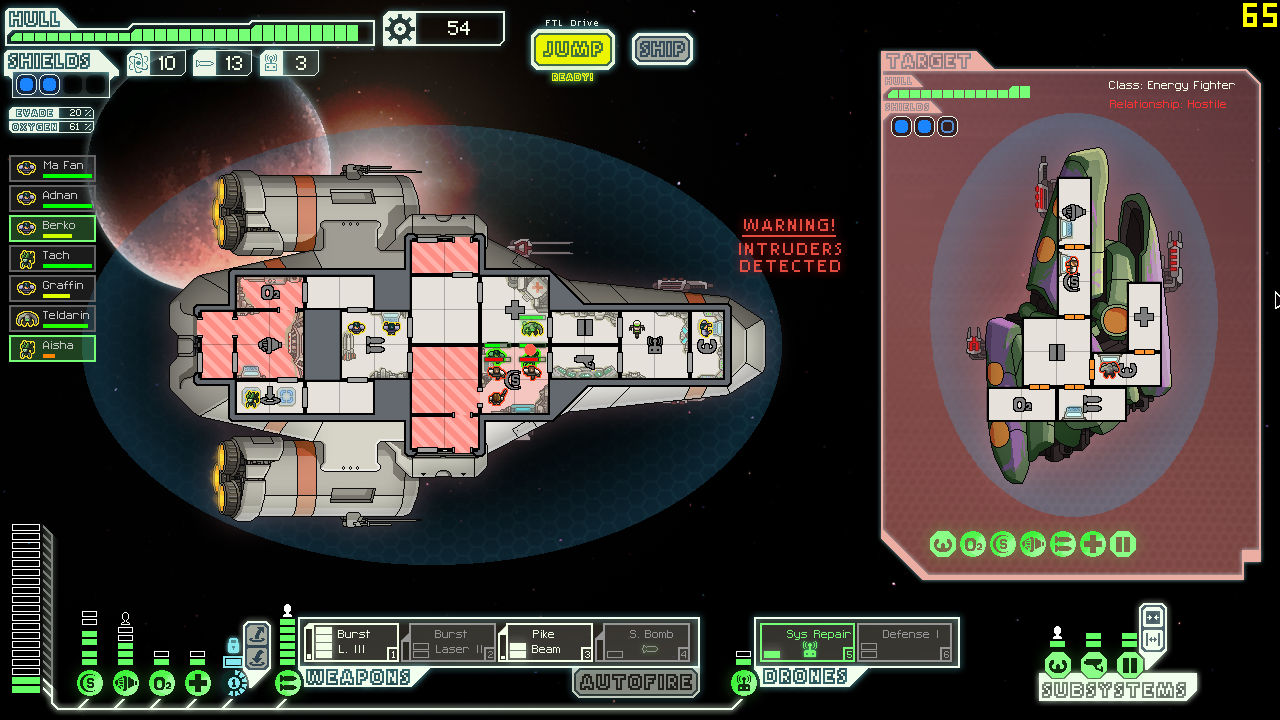 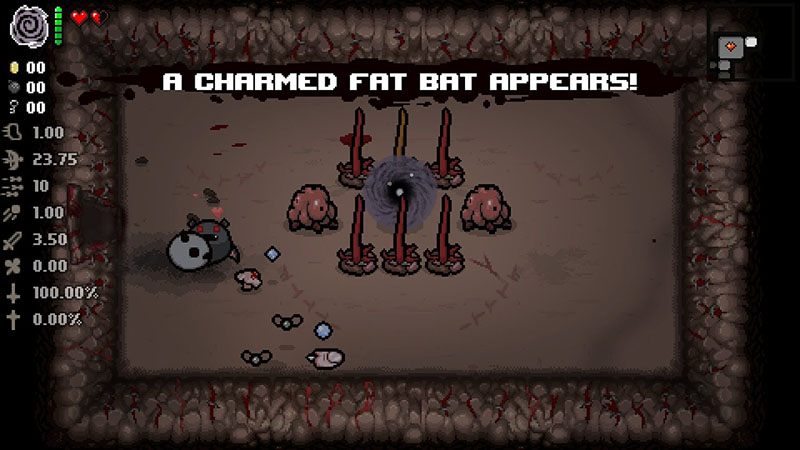 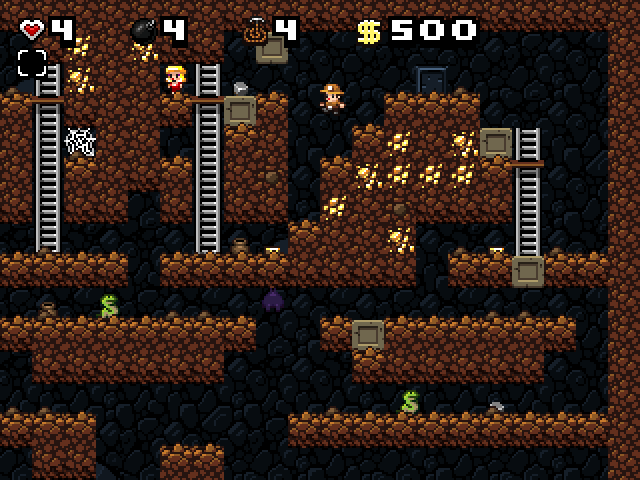 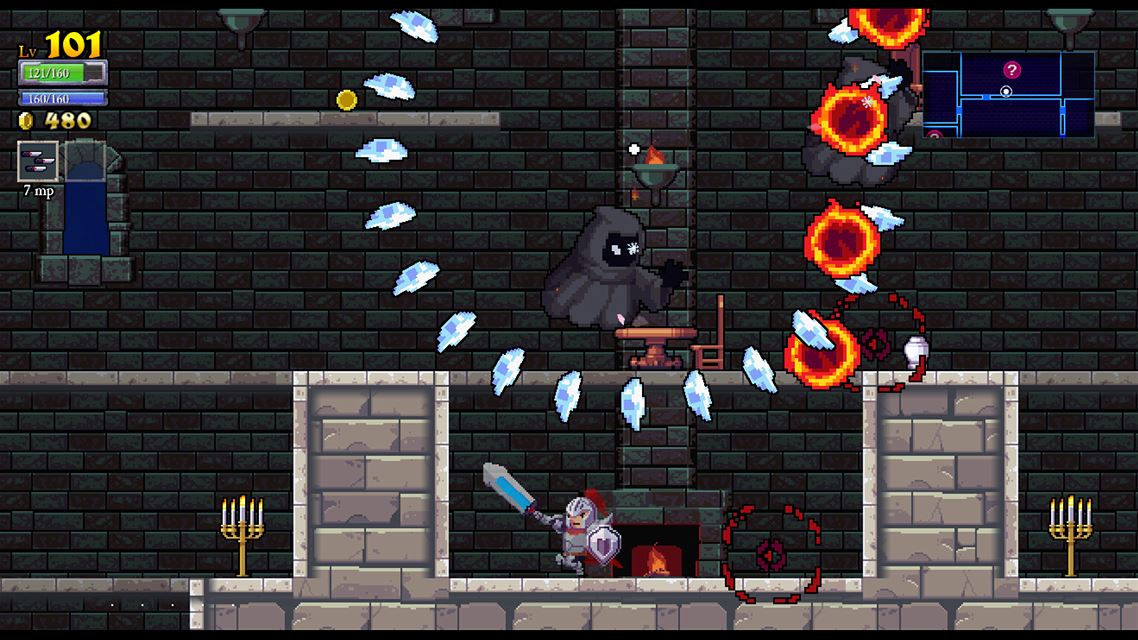 Relatively new term
Very popular in the indie scene
Describes game with procedurally/randomly generated levels 
Usually also has account progression between sessions
What is a Roguelite?
How do you procedurally generate?
ALGORITHMS
Naive Solution
General Method
Create a series of randomly sized non overlapping or intersecting rooms
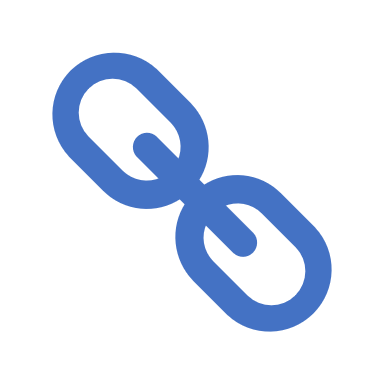 Connect them in some way
How
Angband strategy
Calculate it, then make a minimum spanning free from it
Delaunay Triangulation
Alternative: Start with maze
Create a maze
Fill in dead ends until a threshold is met (number of remaining tiles)
Connect some of the remaining dead ends so that the maze is no longer perfect
Pick a room size, find a place it fits, place in the location closest to passages
Connect to room via a door
Repeat
Jamis Buck Method
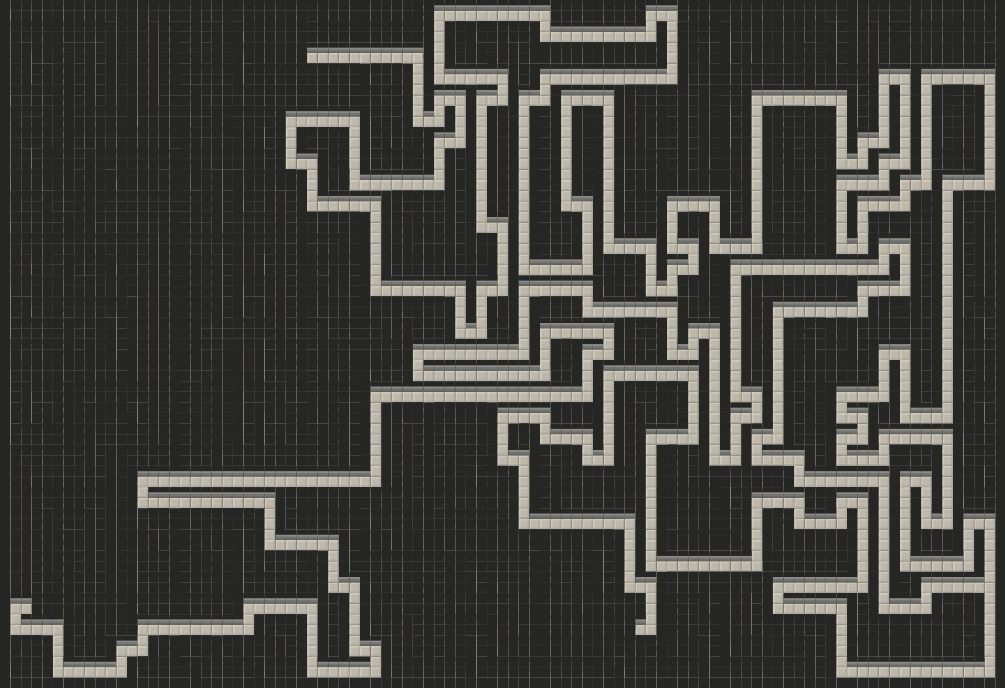 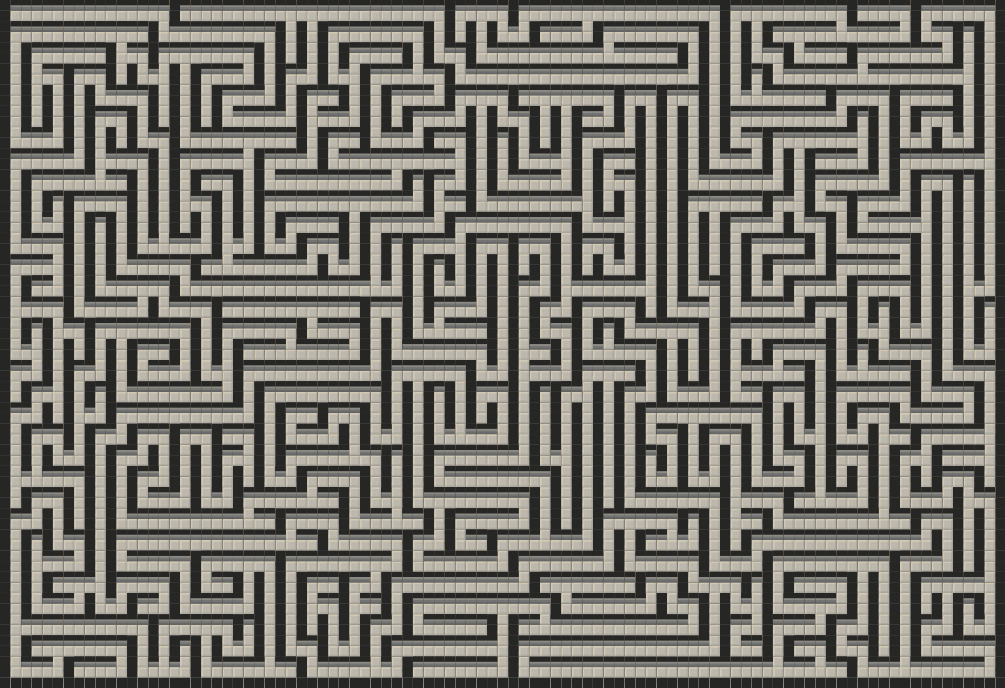 Before and after, threshold 1000
Create rooms
Flood Fill mazes in the rest of open spaces
Connect rooms and mazes to closest connection points
Walk back dead ends as before
Combination Strategy
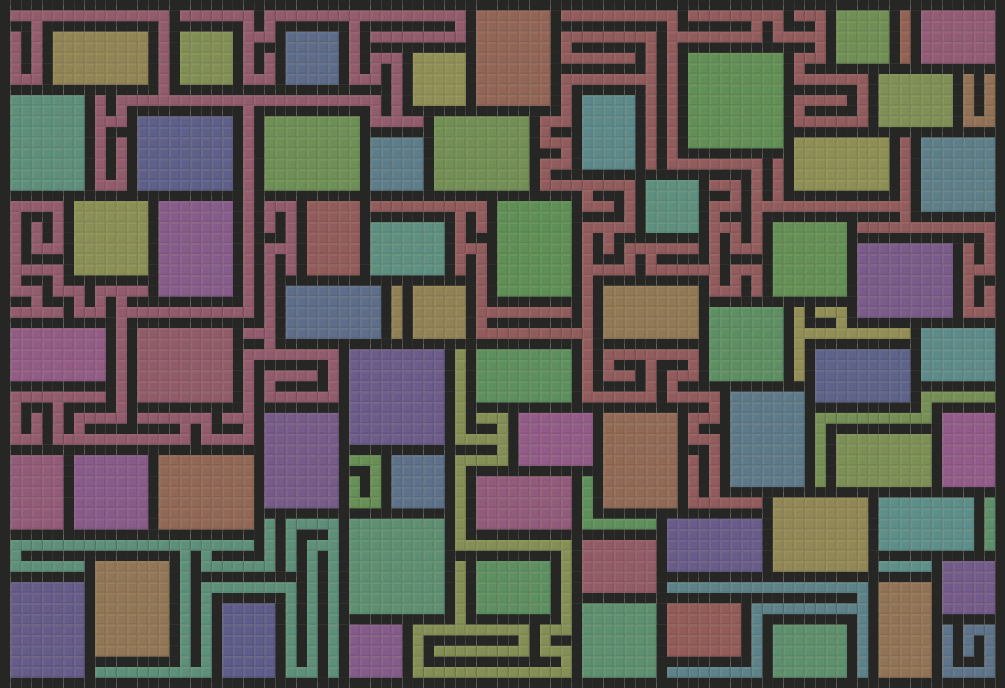 Maze Flood Fill
Used by most games
Take what we have done here
Create smaller “room” or “section” generators
Tailor some floors to generate specific patterns
Have designers create set pieces and randomly give them to the player – often done in roguelite
Final strategy
Live Code Demo
Just kidding, I wrote all the code ahead of time